Finance | Update a guidance document
Reduce spending
Risk management
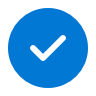 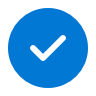 Value benefit
KPIs impacted
Cost savings
Employee experience
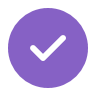 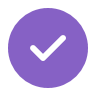 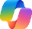 Copilot
1. Get meeting insights
2. Ask questions
3. Analyze financial impact
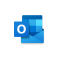 Copilot in Outlook
Review meeting details to determine the changes to be made in the RFx document.
Use Copilot1 to locate the latest RFx document that needs updating based on the stakeholder request.
Adjust your financial model to confirm the expected change in costs and review where it exceeds your thresh hold.
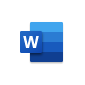 Copilot in Word
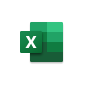 In Meeting Recap, review meeting #Topics to quickly locate the relevant details for your document updates.
Locate the latest RFx document created by your team in the last week.
Highlight the cells yellow where the “adjusted expected spend” exceeds $10,000.
Copilot in Excel
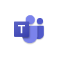 Copilot in Teams
5. Request feedback
4. Efficient document updates
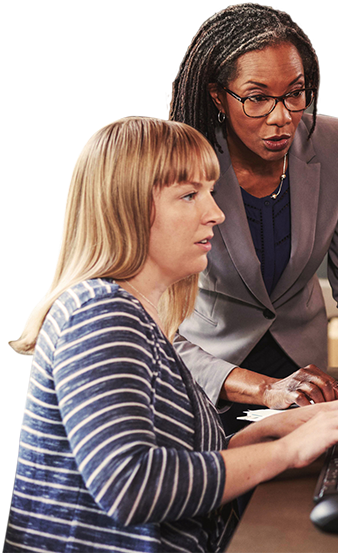 Draft and send an email to your stakeholder summarizing the changes.
Rewrite the relevant document sections that need updating based on the new RFx information.
Use Coaching by Copilot: write an email to my stakeholder outlining the updates, gain alignment, and offer a meeting to discuss.
Summarize the updated sections into a few bullet points. This will be added with your Microsoft Excel chart in an email to the stakeholder.
1Access Copilot at copilot.microsoft.com, the Microsoft Copilot mobile app, or the Copilot app in Teams, and set toggle to “Work”.